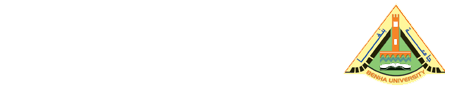 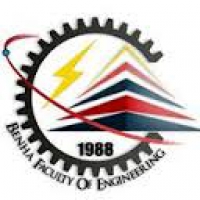 Acoustics Ultrasound Imaging2015
Ultrasound Imaging 2015
Ahmed Elnokrashy
Mail: 
	a_nokrashy@link.net
Course FTP: 
	www.piazza.com		Available on mobile
	course name: Acoustics and Ultrasound
	course number: E1301
	Access code: e1301	
	sign up using full name and ID
	Password: bme
	
	Lecture, References, Materials, Assignments
Ultrasound Imaging 2015
Ultrasound Imaging
Instructor
Instructor
Ultrasound Imaging
Manufacturing
Research & development
Management
Academic
Courses
H/W design
Medical Power Supply
Embedded system
S/W design
Parallel computing
Visualization
H/W: Ultrasound,2D,3D,4D,PW 
        Doppler, color Doppler
S/W: Dyalisys,3D,4D
US, US Doppler, ICU Monitor, Dialysis, Embedded system, Visualization, Speckle R
Instructor
Ultrasound Imaging
Expectations and wishes?
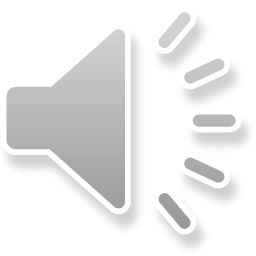 Expectation
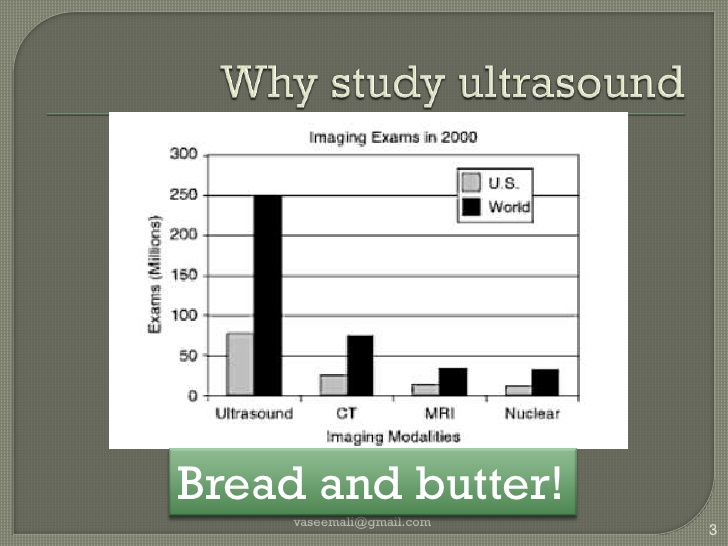 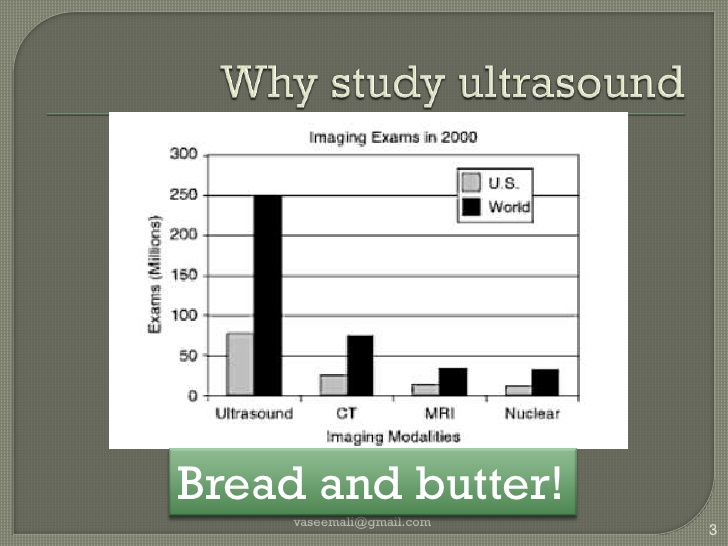 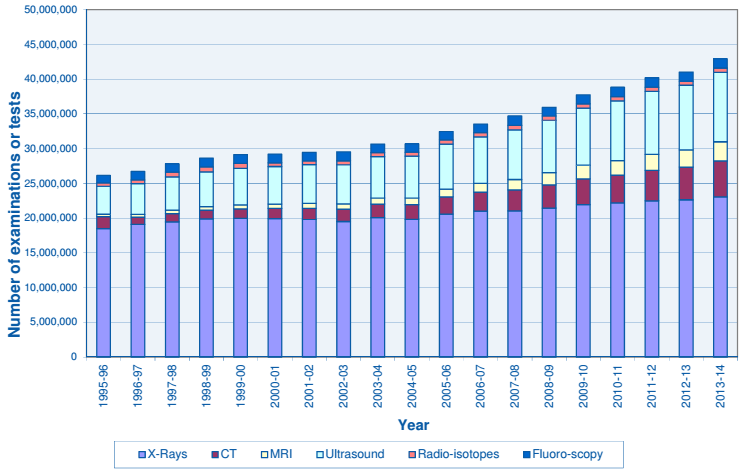 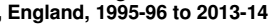 Ultrasound Imaging
Course objective
objective
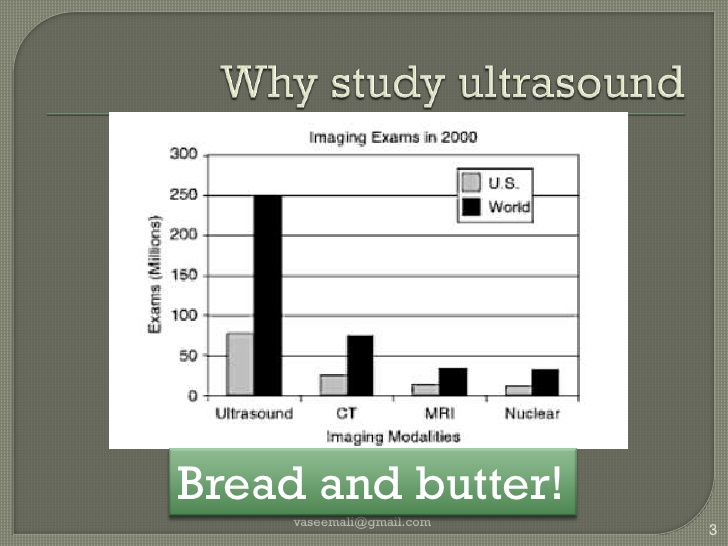 Ultrasound Imaging
Biomedical Engineers
Sales & Marketing
Nonrelated Software
Maintenance & support
Research & development
Course objective
Ultrasound Imaging
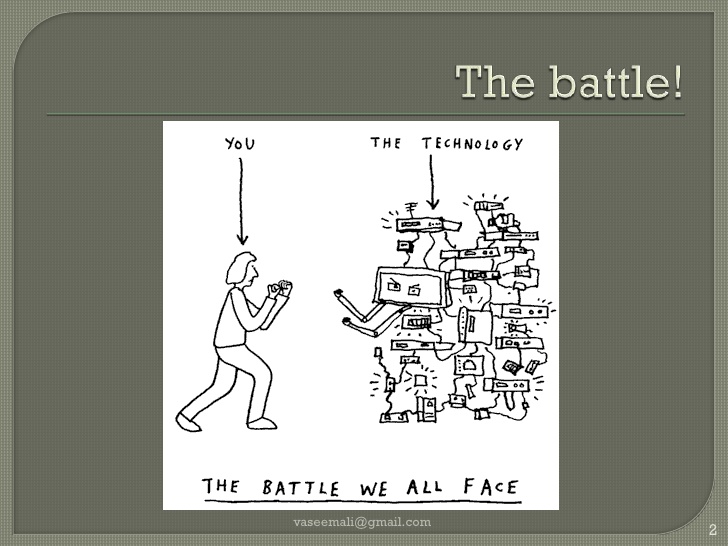 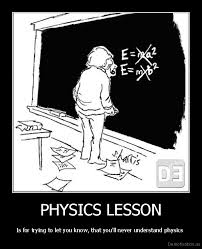 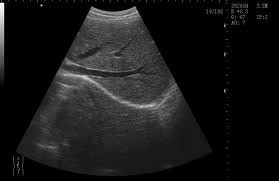 Physics
Imaging
Technology/Instrumentation
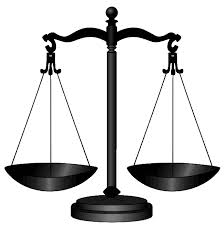 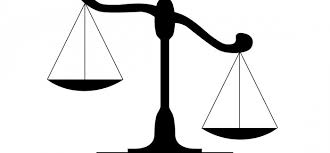 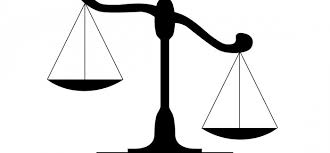 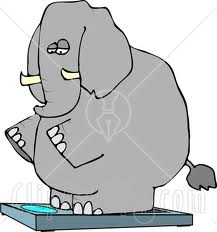 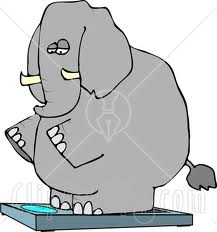 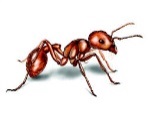 Course objective
Ultrasound Imaging
Rules
	- Questions
		I Can’t understand? (who is responsible?)
		Why we study these things?
Rules
Ultrasound Imaging
Rules
	- Discussion
		Most lectures will be based on discussions
Rules
Ultrasound Imaging
Rules
	- Attendance
		So important as there is no one material can 		cover the course content
Rules
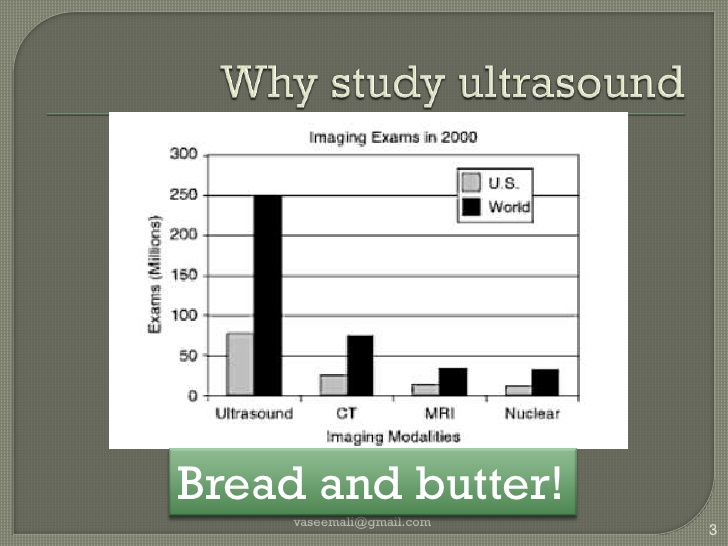 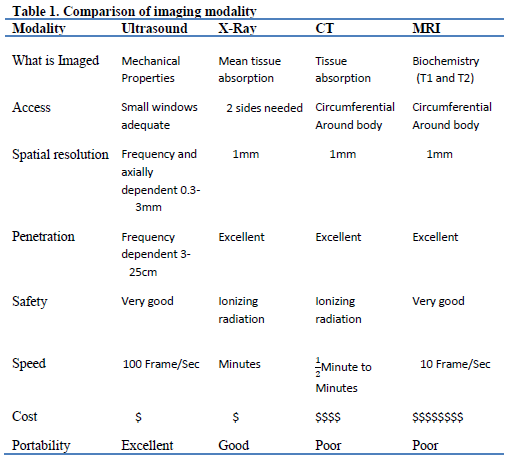 Ultrasound
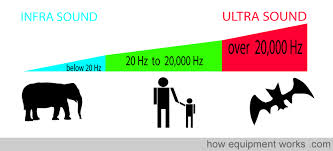 Ultrasound Frequency range
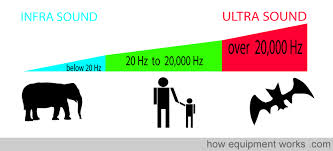 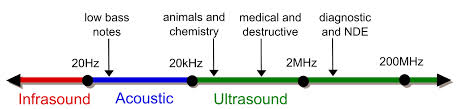 Ultrasound wave type
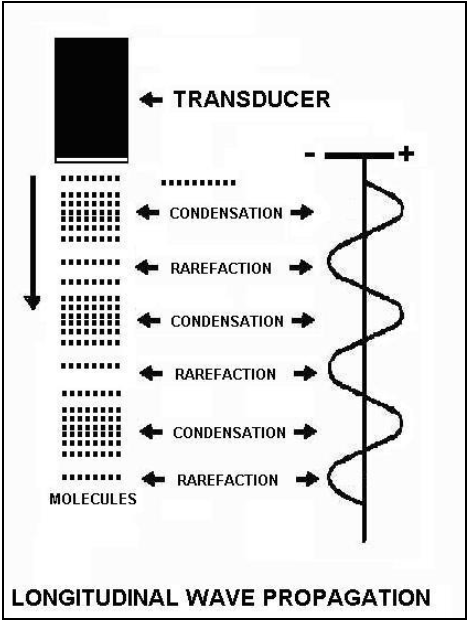 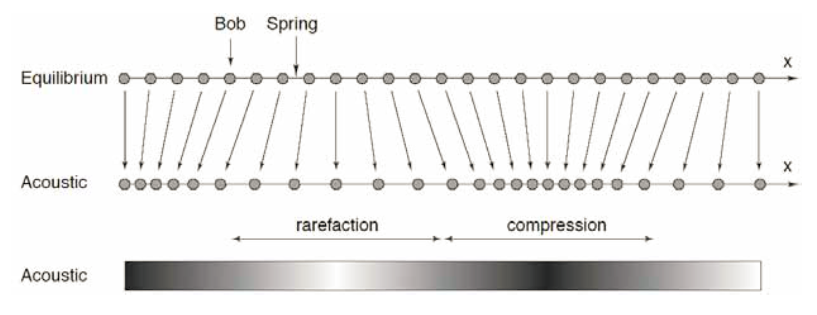 Ultrasound image (liver)
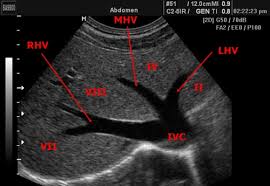 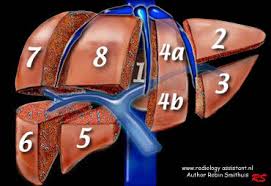 Ultrasound image (Gallbladder stone)
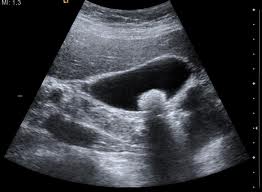 Ultrasound image (M-mode)
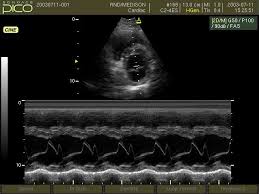 Ultrasound image (PW Doppler)
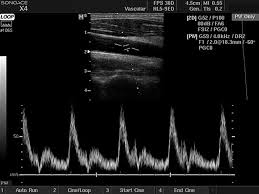 Ultrasound image (Color Doppler)
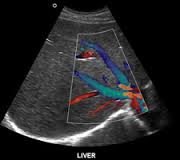 Ultrasound image (Doplex/Triplex)
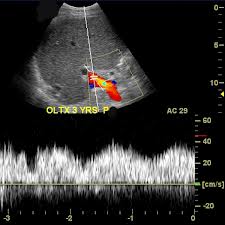 Ultrasound image (fetal 3D)
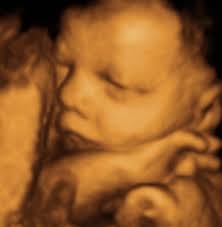 Ultrasound image (fetal 4D)
D:\Projects\PHD\Thesis PHD\Seminar\Presentaion
Ultrasound image (elastography)
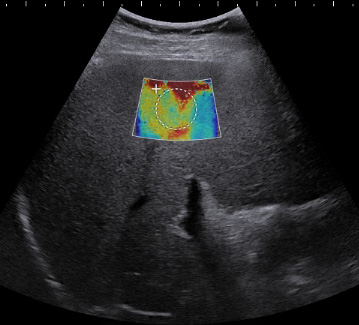